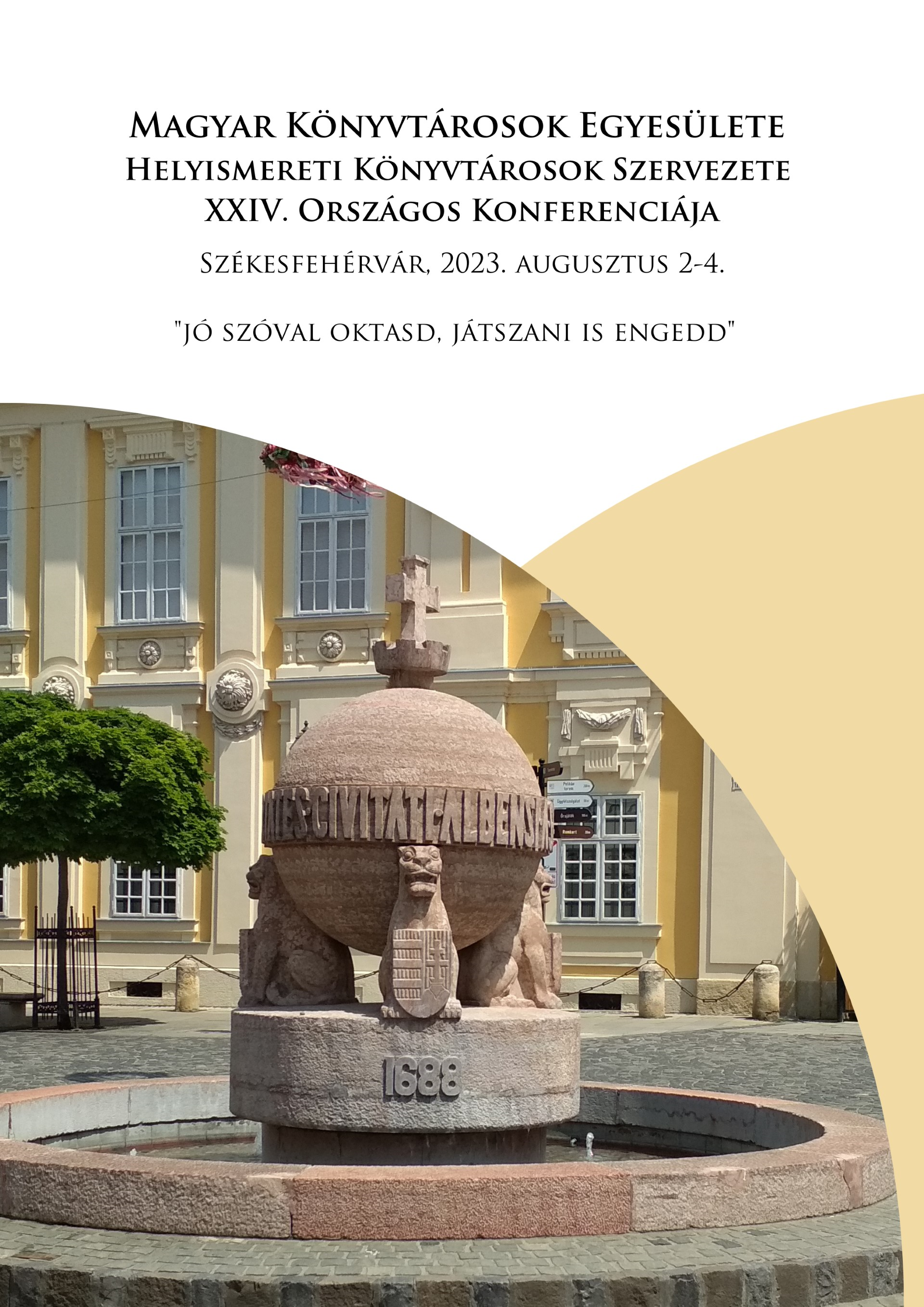 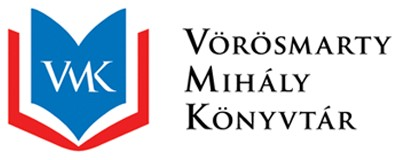 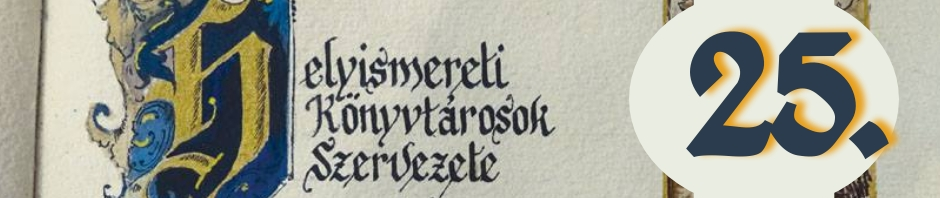 Augusztus 2.
Sajtótájékoztató
14:00 Megnyitó
Levezető elnök: Szalainé Bodor Edit elnök (MKE Helyismereti Könyvtárosok Szervezete)

Köszöntő: Lehrner Zsolt alpolgármester (Székesfehérvár MJV)
Köszöntő: Buriánné Tarró Edit Erzsébet igazgató (Vörösmarty Mihály Könyvtár, Székesfehérvár)
Dr. Tóth Máté igazgató (Hamvas Béla Pest Megyei Könyvtár, Szentendre): Helytörténet, helyi identitás, közkönyvtárFelbermann Judit főosztályvezető (Budapesti Történeti Múzeum): Múzeumi tanulás – Interaktív kiállítási elemekkel egy új látogatói attitűdértDr. Praznovszky Mihály irodalomtörténész: Színház az egész világ – még a könyvtár is : színészek, írók, legendák, kiállítások

 Dr. Gulyás Antal neveléstörténész (Székesfehérvár): A tanítóképzés története SzékesfehérváronA Kertész Gyula Emlékérem átadásaJavaslattevő: MKE Helyismereti Könyvtárosok Szervezete
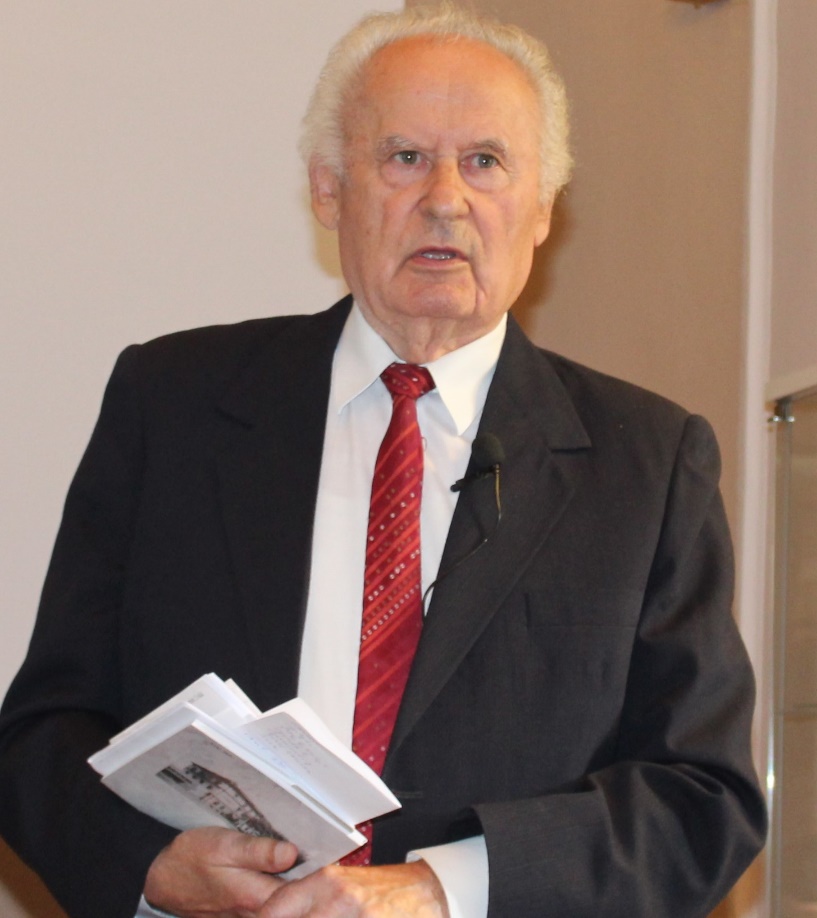 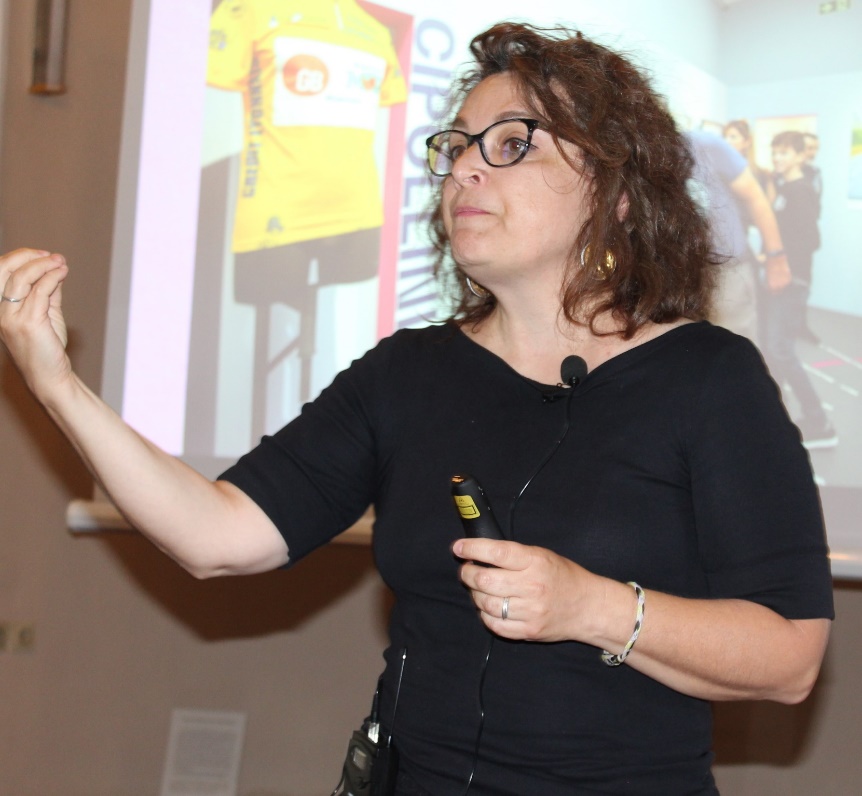 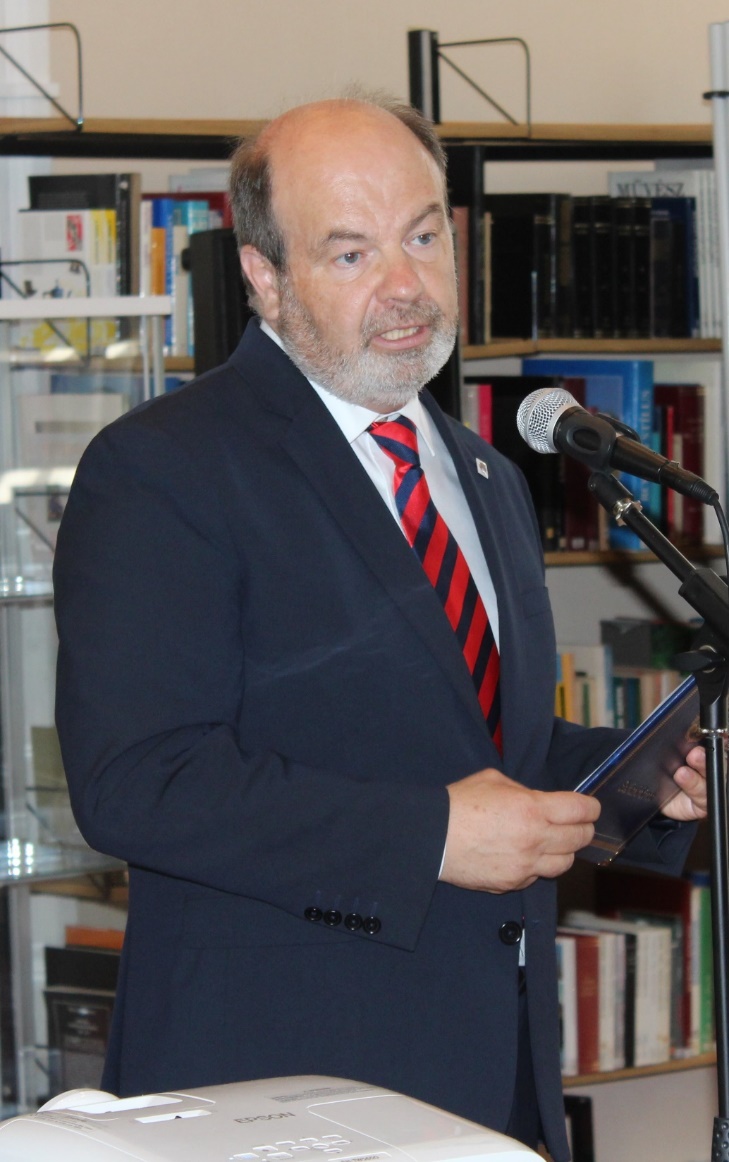 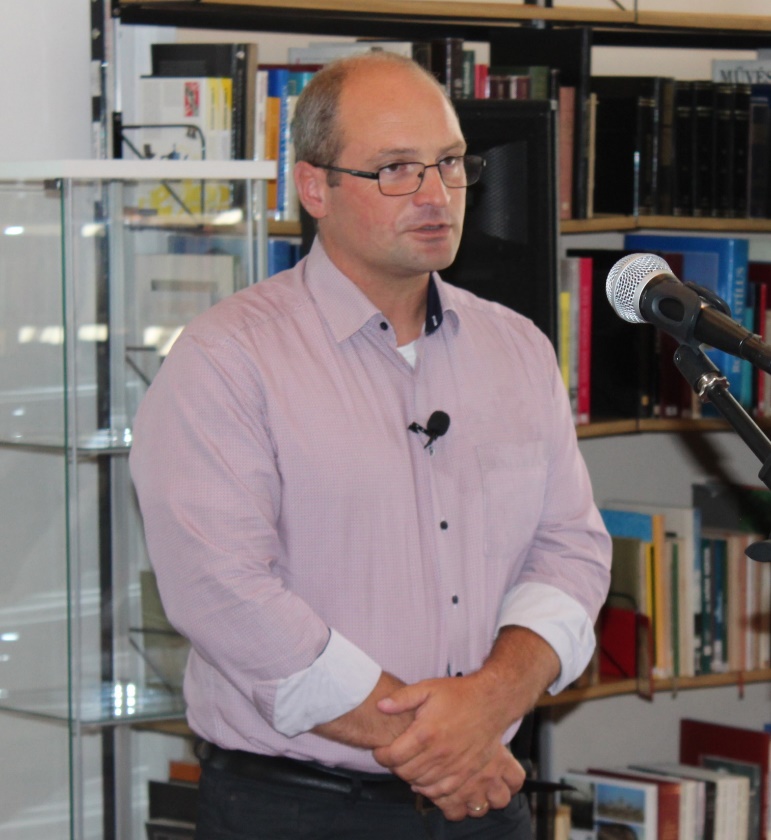 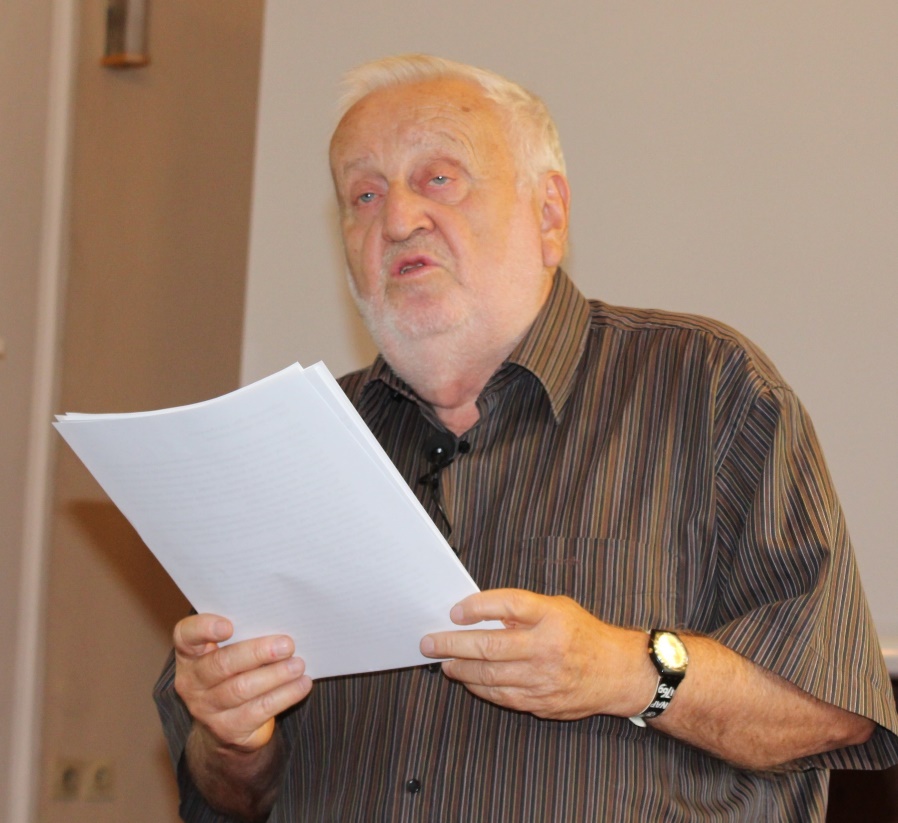 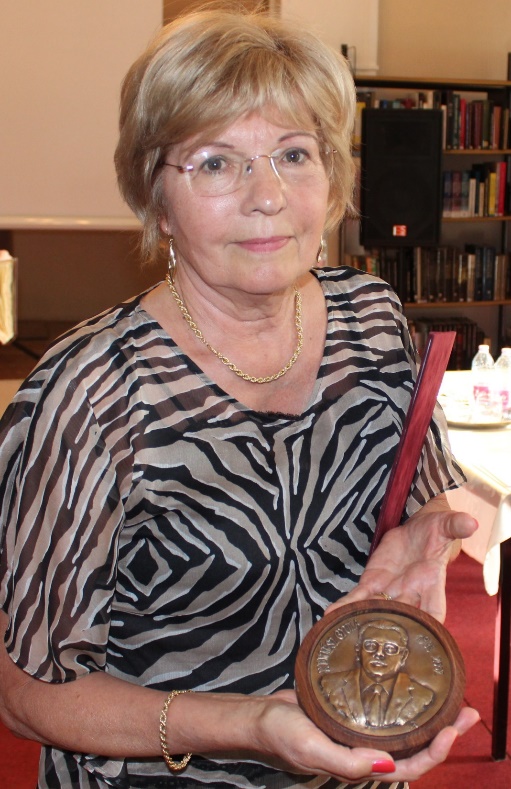 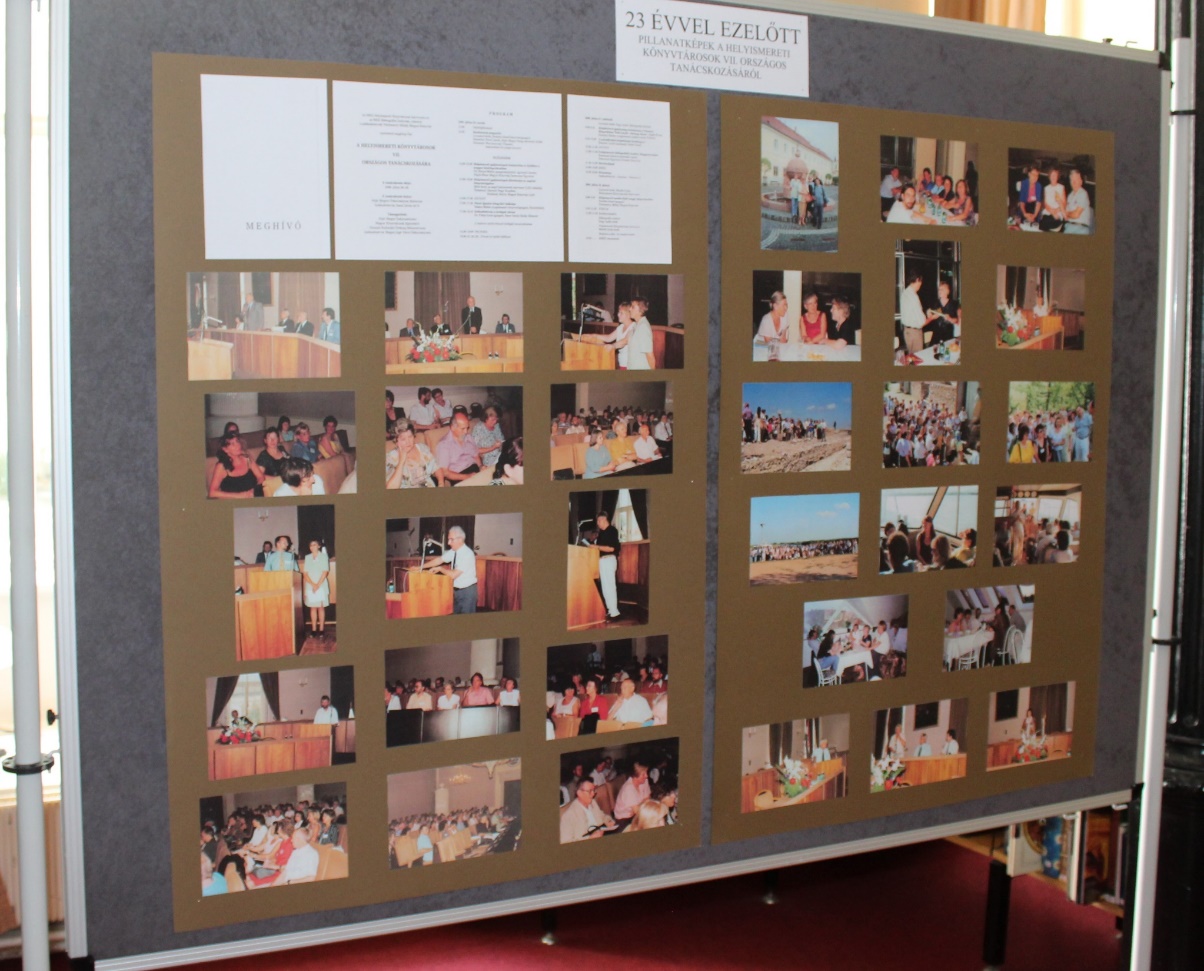 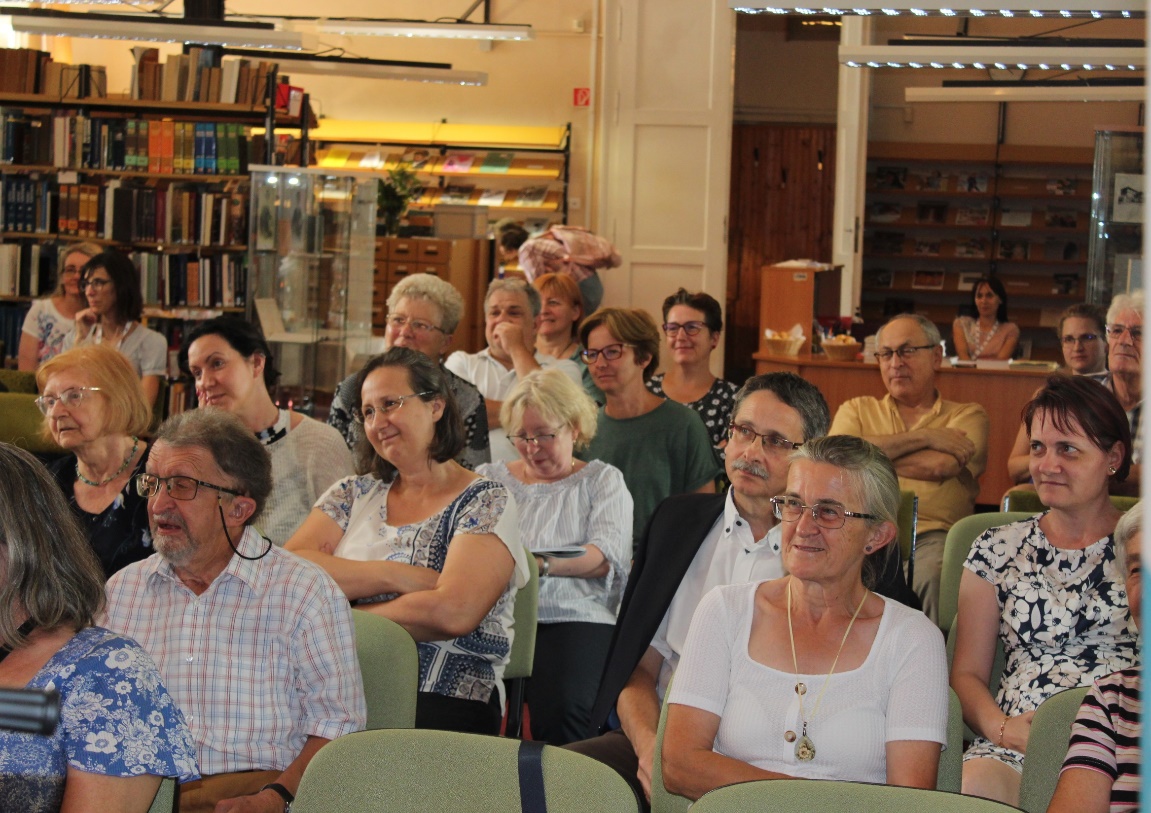 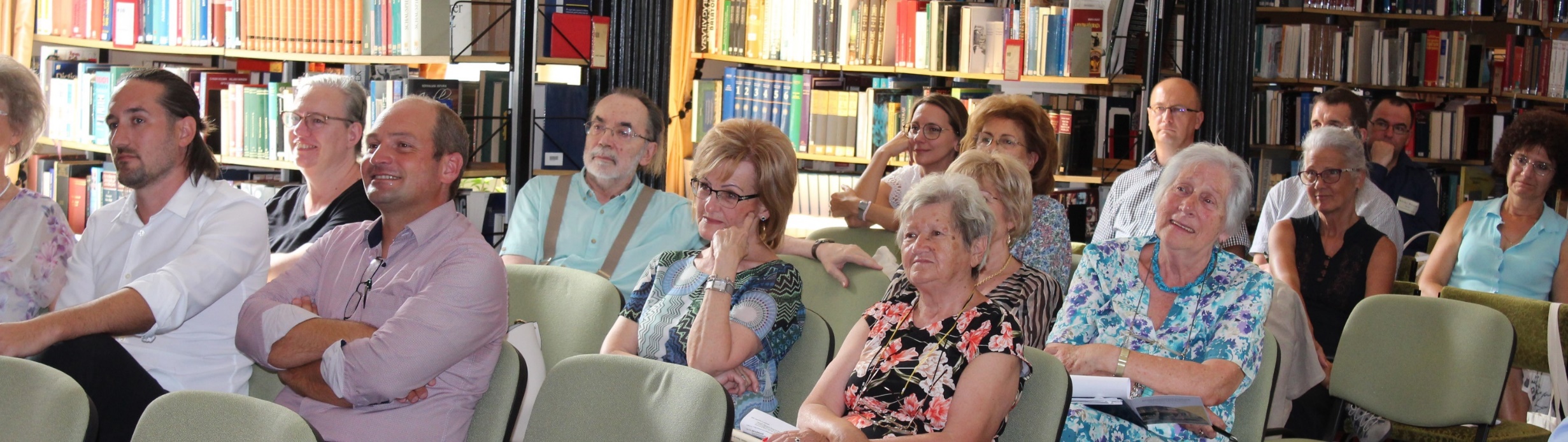 Augusztus 3. 
Levezető elnök: Buriánné Tarró Edit Erzsébet igazgató 

A Régi könyves és a Dévay-gyűjtemény megtekintése

Széman Richárd fotográfus, helytörténeti kutató (Kertvárosi Helytörténeti Gyűjtemény, Budapest): Játék és jótékonyság

Nagy Veronika néprajzkutató, muzeológus (Hetedhét Játékmúzeum, Székesfehérvár): Az Állami Fiúnevelő Otthon növendékei által készített játékok

Turay Zoltán helyismereti könyvtáros (Bródy Sándor Könyvtár, Eger): Foglaljuk el a várost! - helyi tartalmak készítése fiatalokkal

Szécsényi Orsolya helyismereti könyvtáros (Bródy Sándor Könyvtár, Eger): A hely szelleme, azaz egy helyismereti társasjáték megszületése

Dr. Demeter Zsófia történész (Székesfehérvár): Magyar nyelvű színjátszás a reformkori Székesfehérváron

Dr. Lukács László főmuzeológus, néprajzkutató egyetemi tanár (Székesfehérvár): Nagy szegénységben élt itt Petőfi…

12:00 A Hetedhét Játékmúzeum megtekintése
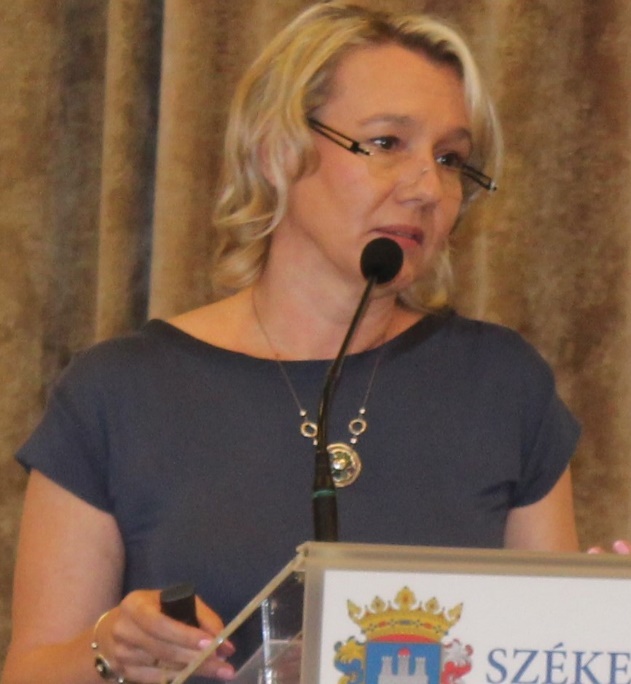 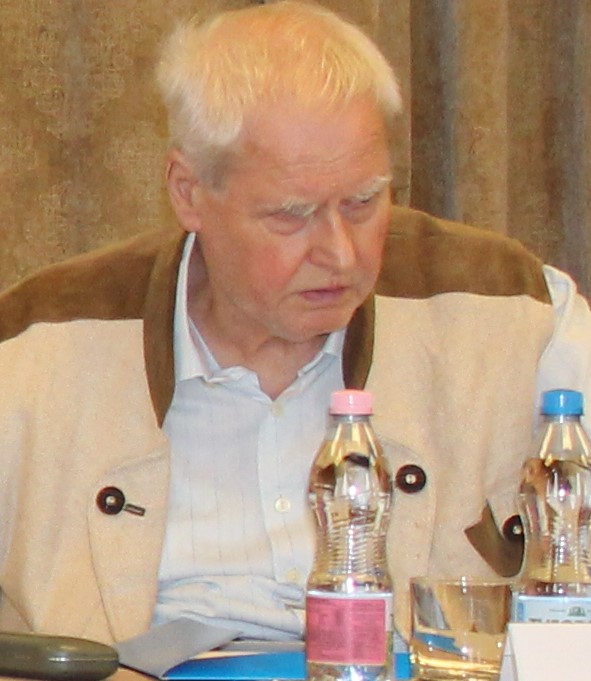 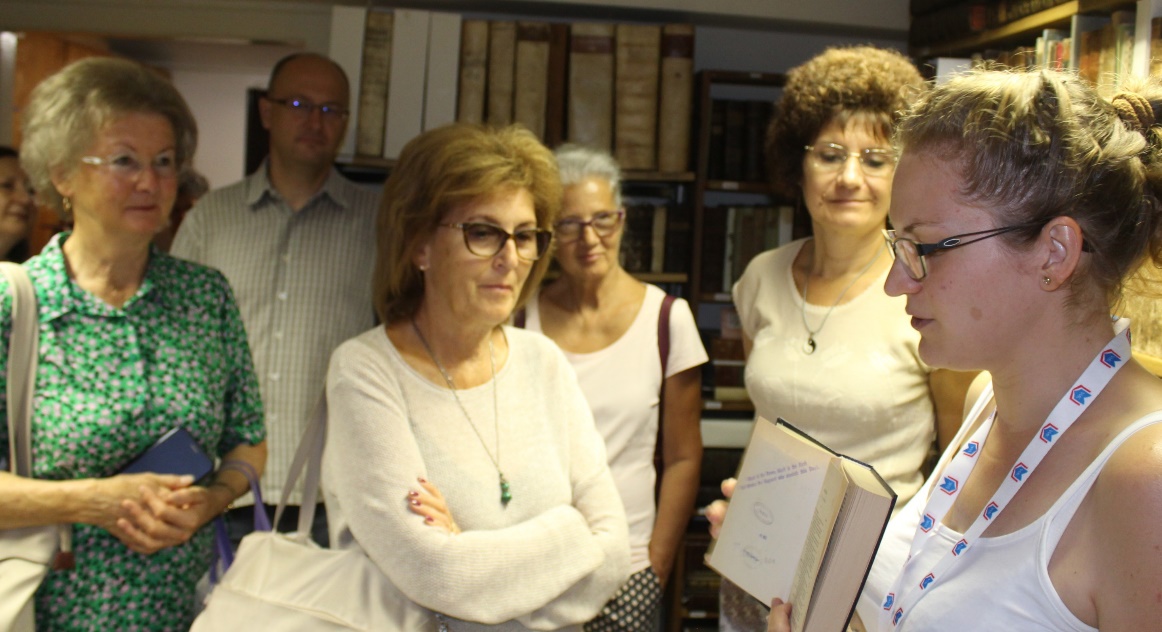 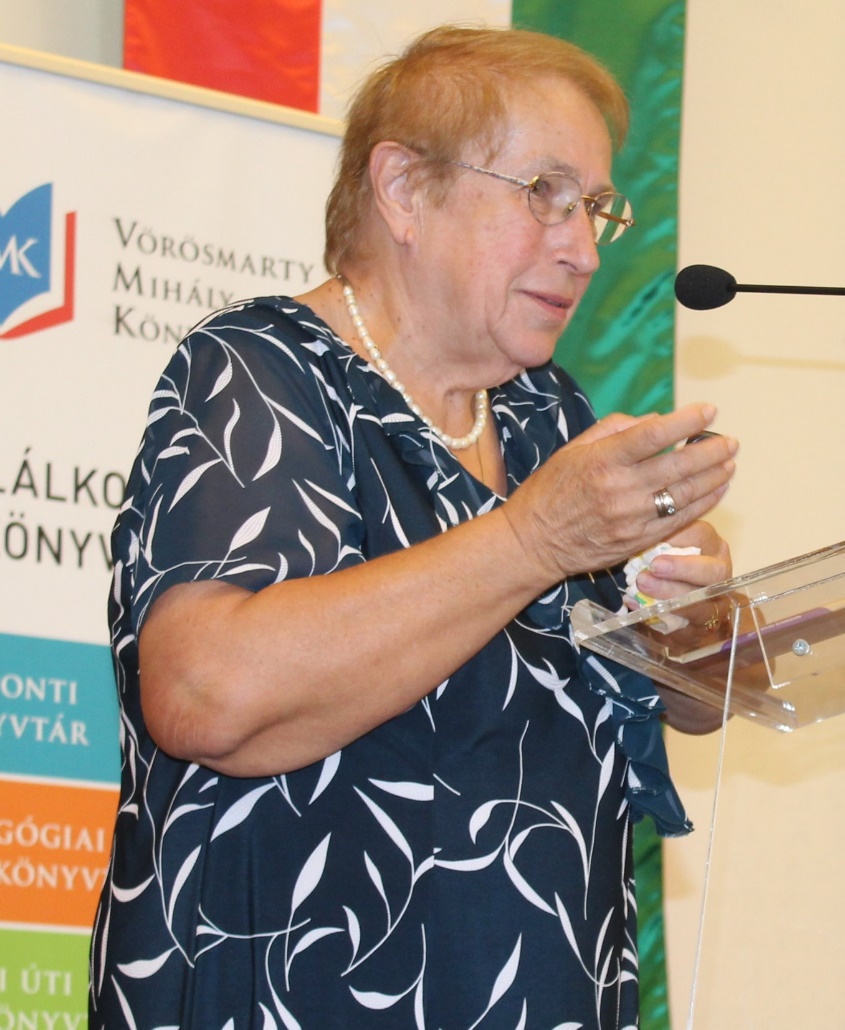 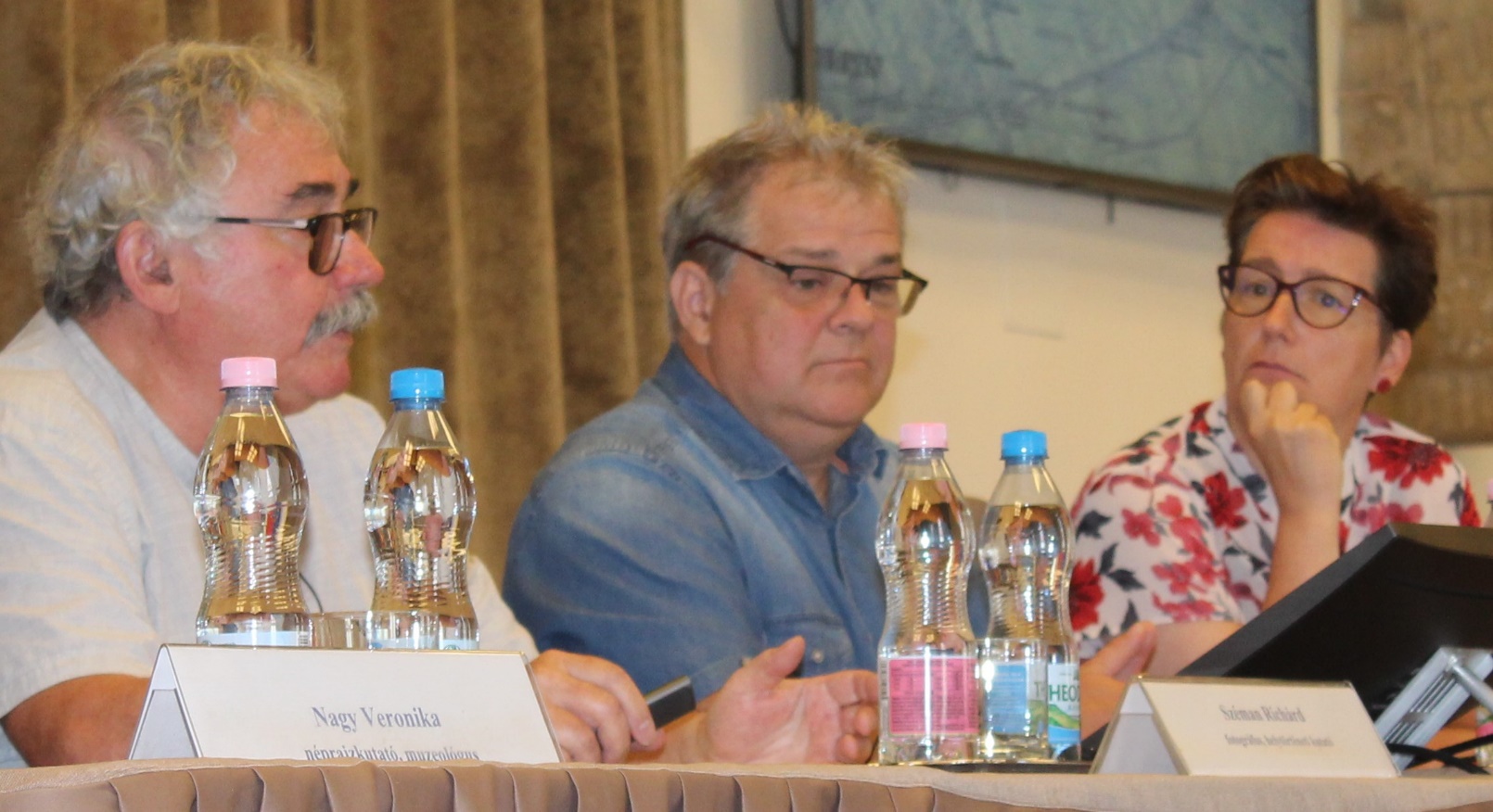 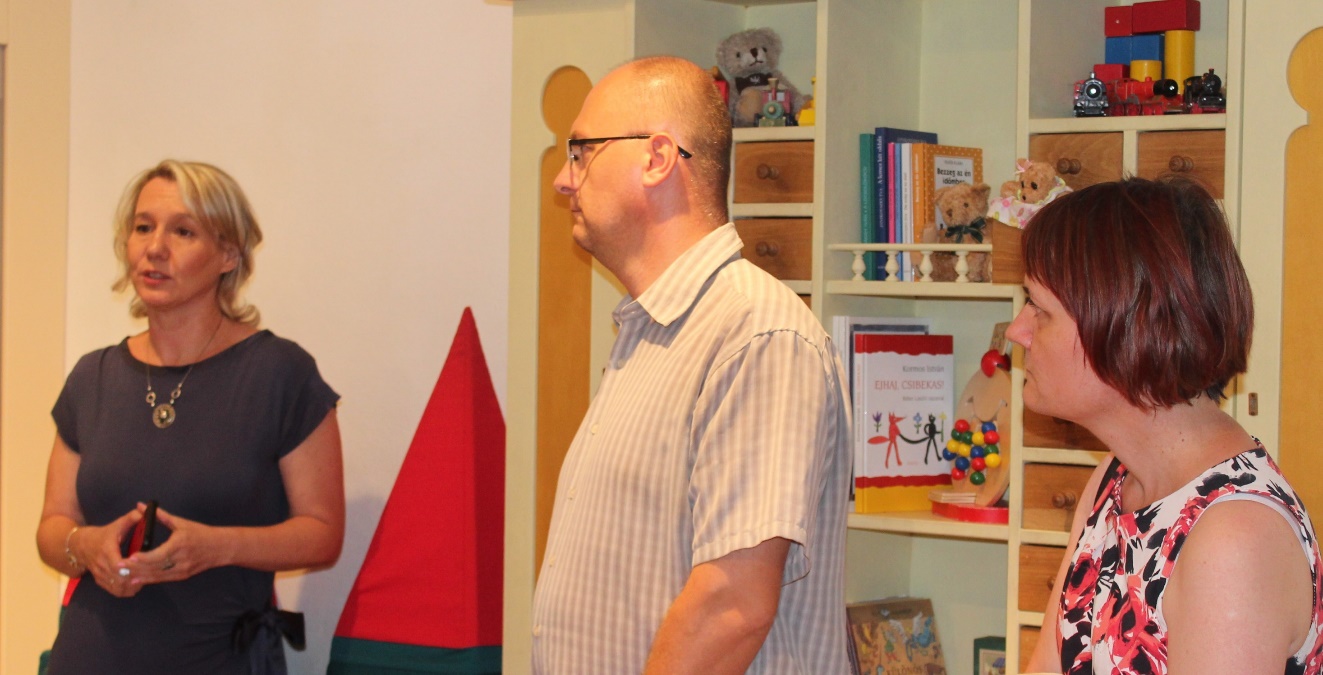 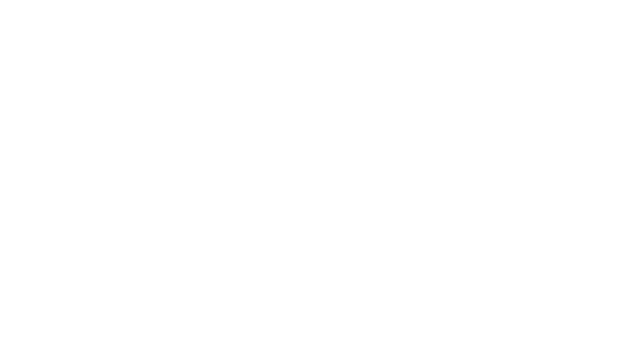 A martonvásári Óvodamúzeum megtekintéseLátogatás Kápolnásnyéken, a Helytörténeti-, Kovács- és Ásványkiállítás megtekintése
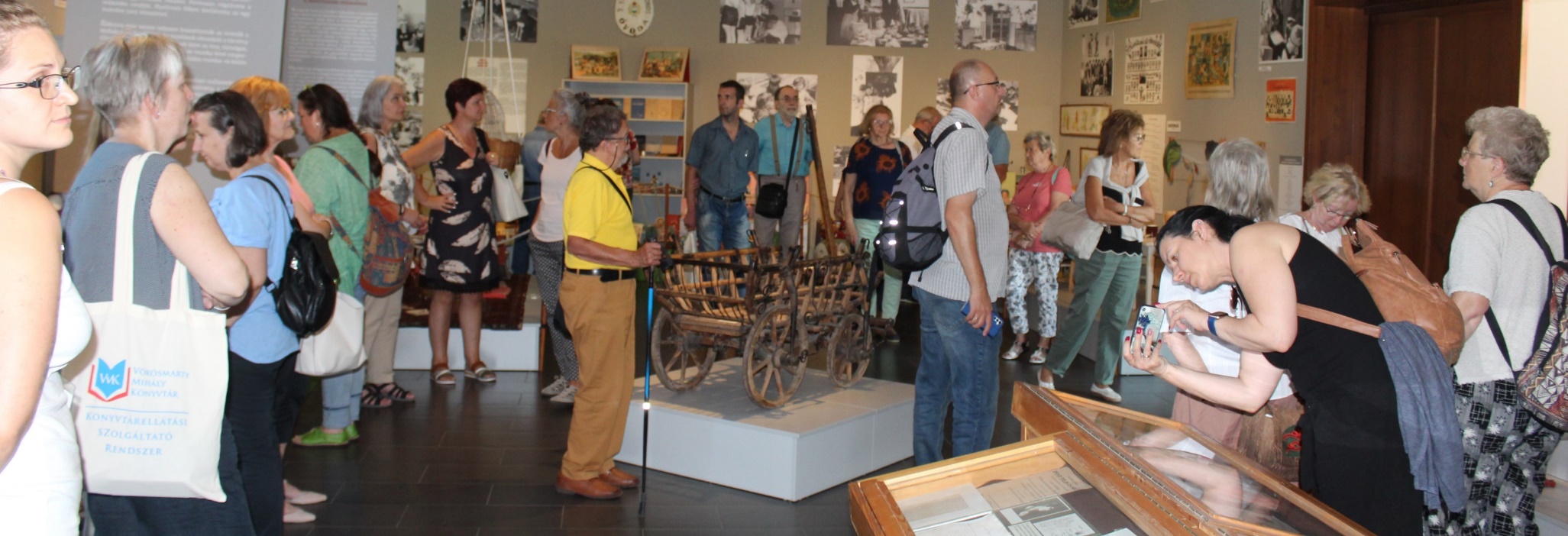 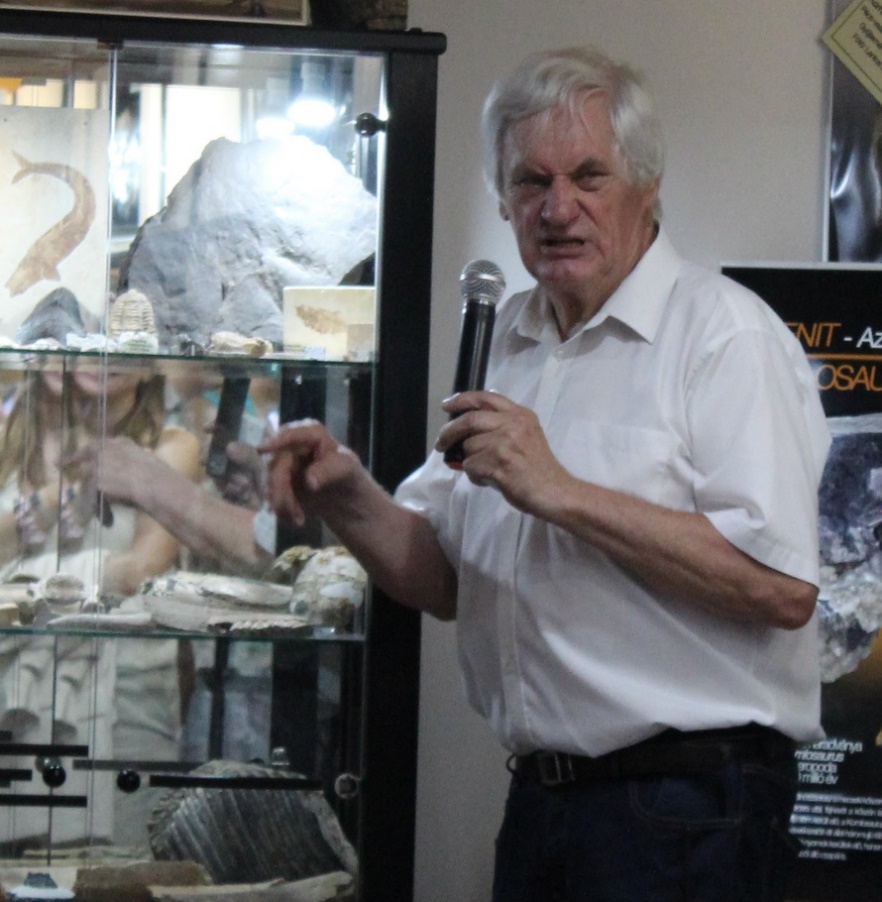 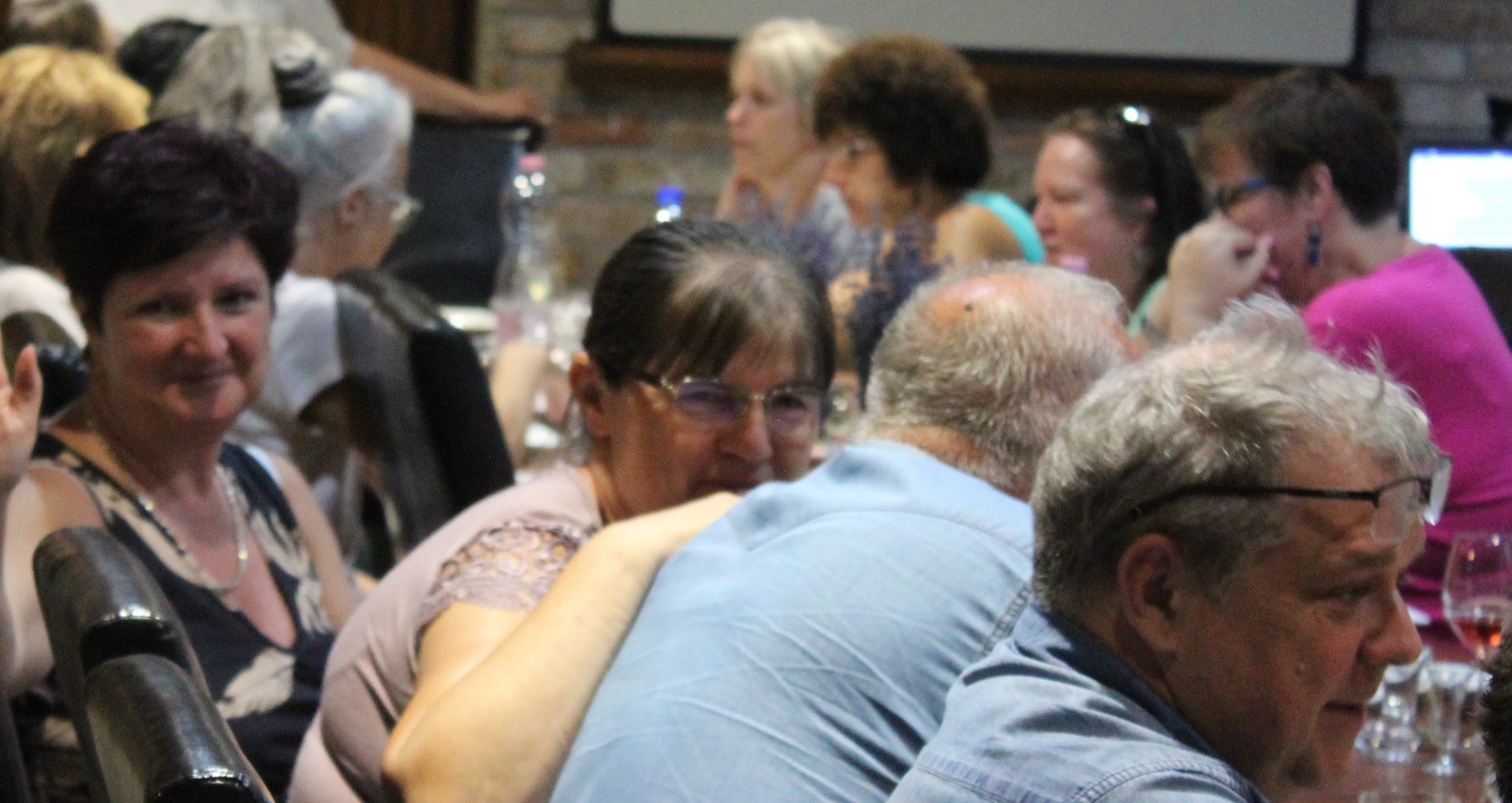 Augusztus 4.Levezető elnök: Sándor Tibor könyvtáros (Fővárosi Szabó Ervin Könyvtár Budapest Gyűjtemény)A Vörösmarty Mihály Könyvtár megtekintéseFarkas Edit helyismereti könyvtáros (Vörösmarty Mihály Könyvtár, Székesfehérvár): Helyismereti vetélkedők és játékok a Vörösmarty Mihály KönyvtárbanVarga Bianka Zsuzsanna régész-történész (Siklósi Gyula Várostörténeti Kutatóközpont, Székesfehérvár): A Tanácsköztársaság oktatáspolitikája SzékesfehérváronDr. Gajda Péter Pál gimnáziumi tanár, irodalomtörténész (Székesfehérvári Teleki Blanka Gimnázium és Általános Iskola): Egy család a nevelés szolgálatában (a Brunszvik-Teleki-de Gerando család pedagógiai tevékenysége)
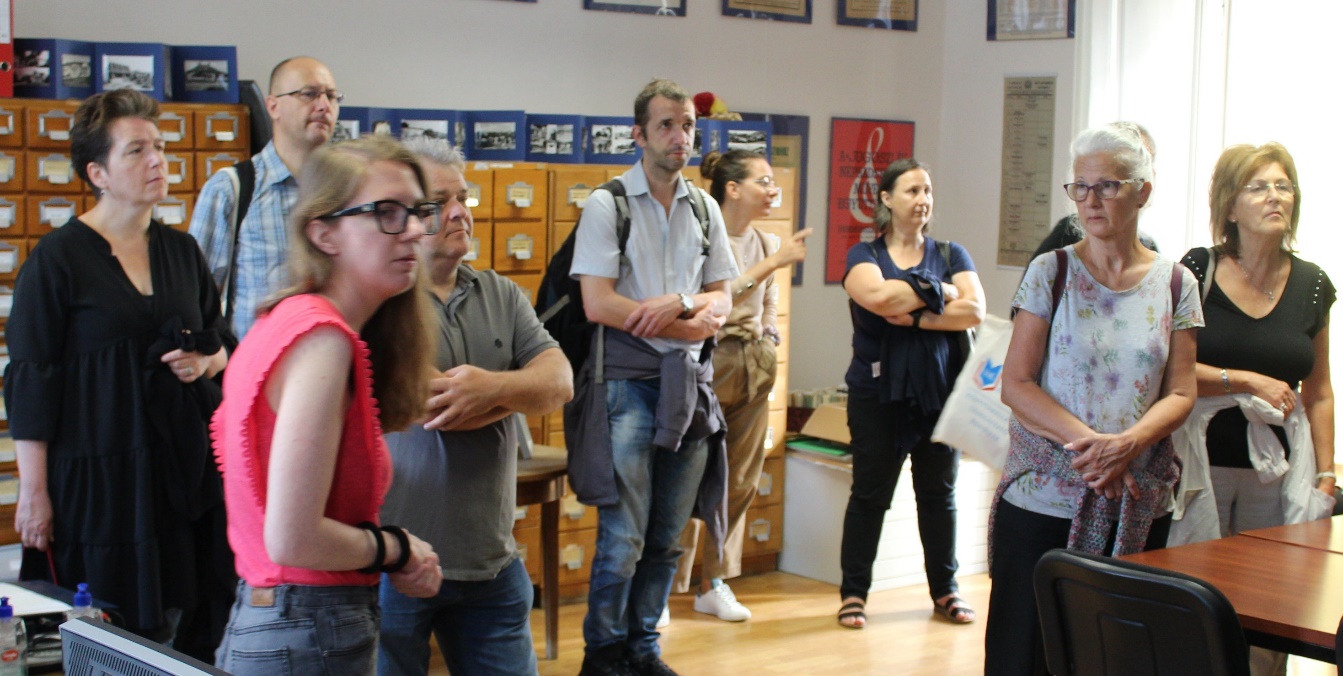 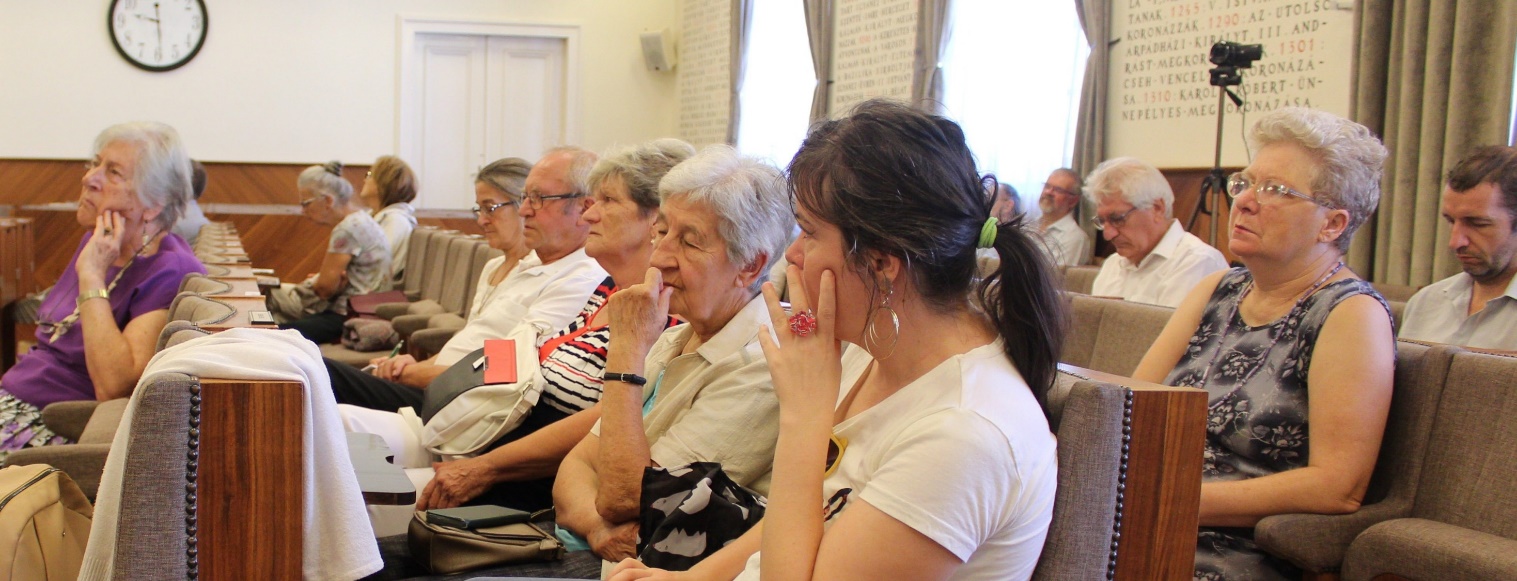 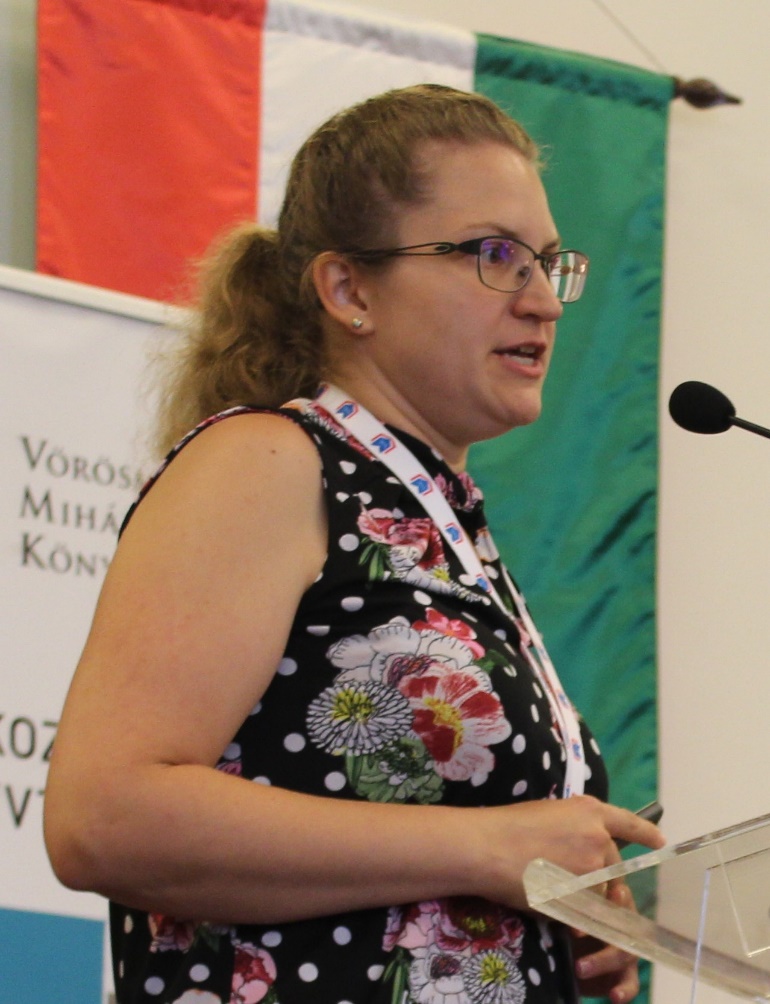 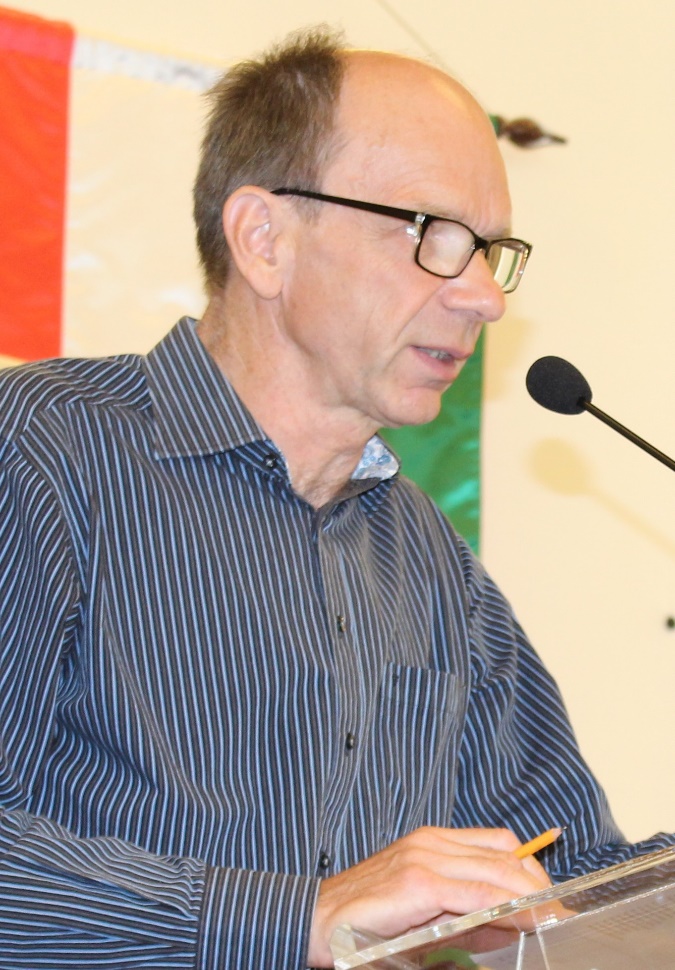 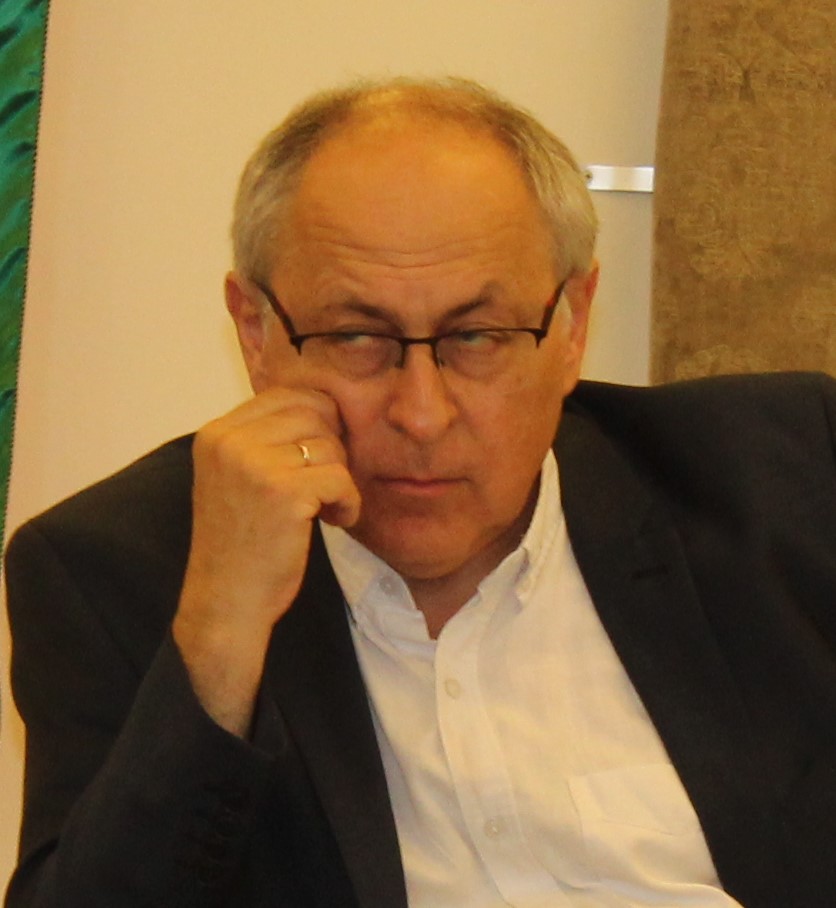 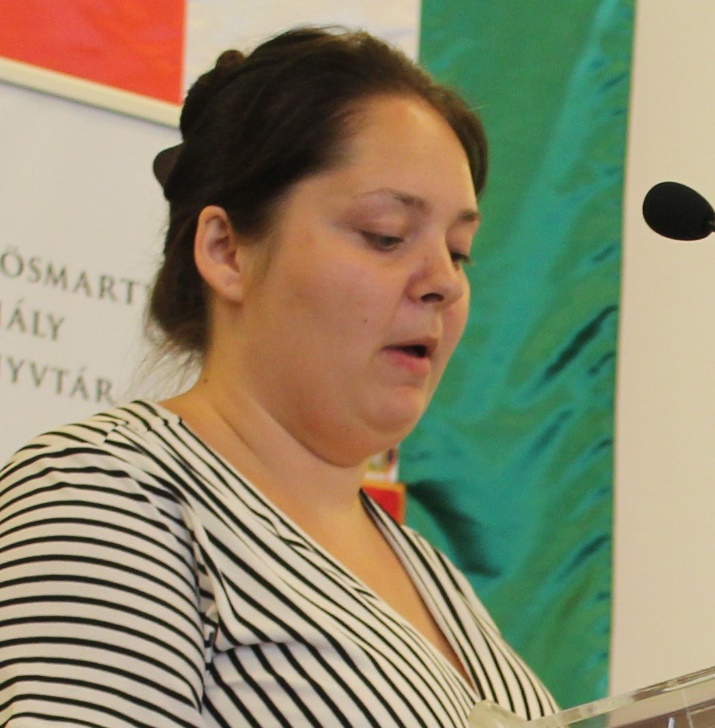 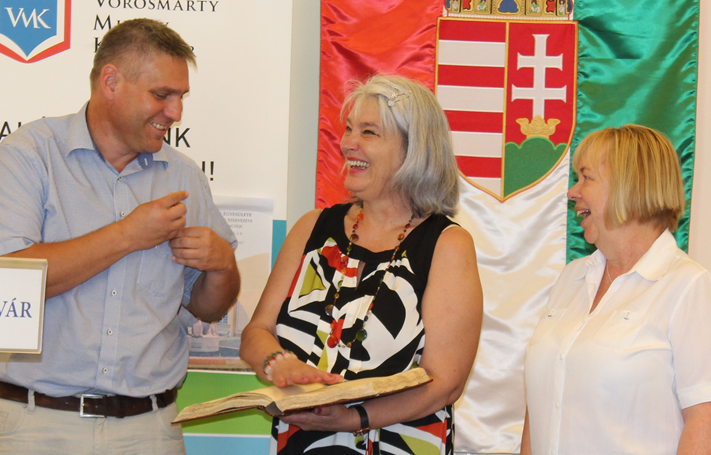 A konferencia zárása, a kódex átadása

Séta Váczi Márk székesfehérvári várostörténeti kutatóval

A Siklósi Gyula Pincegaléria megtekintése
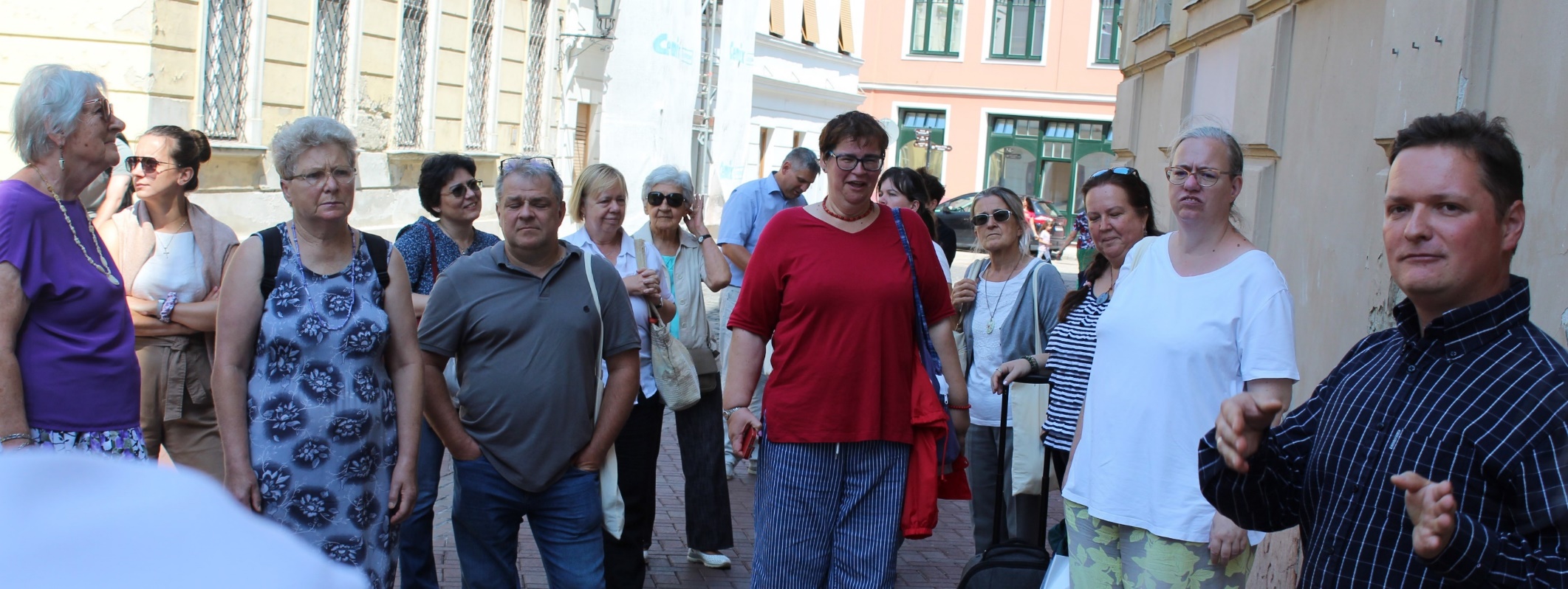 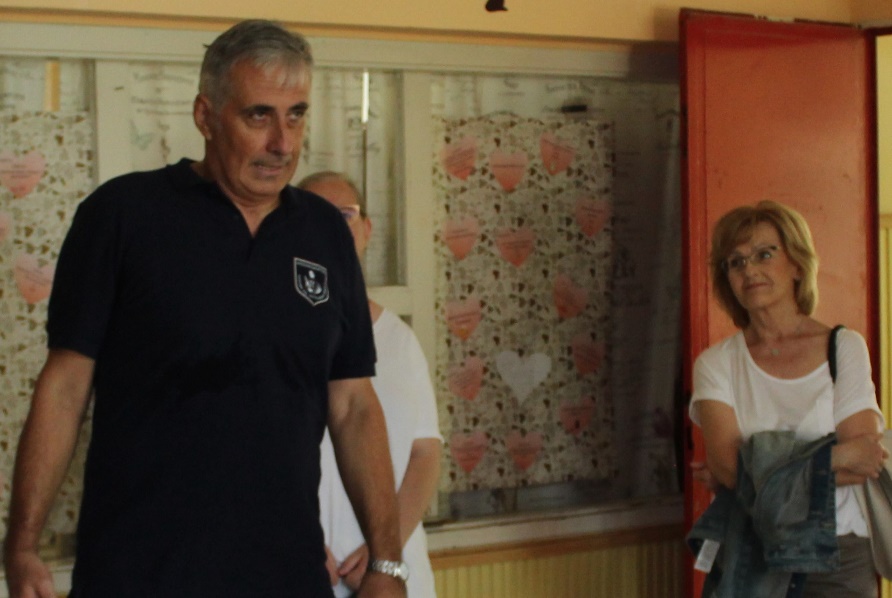 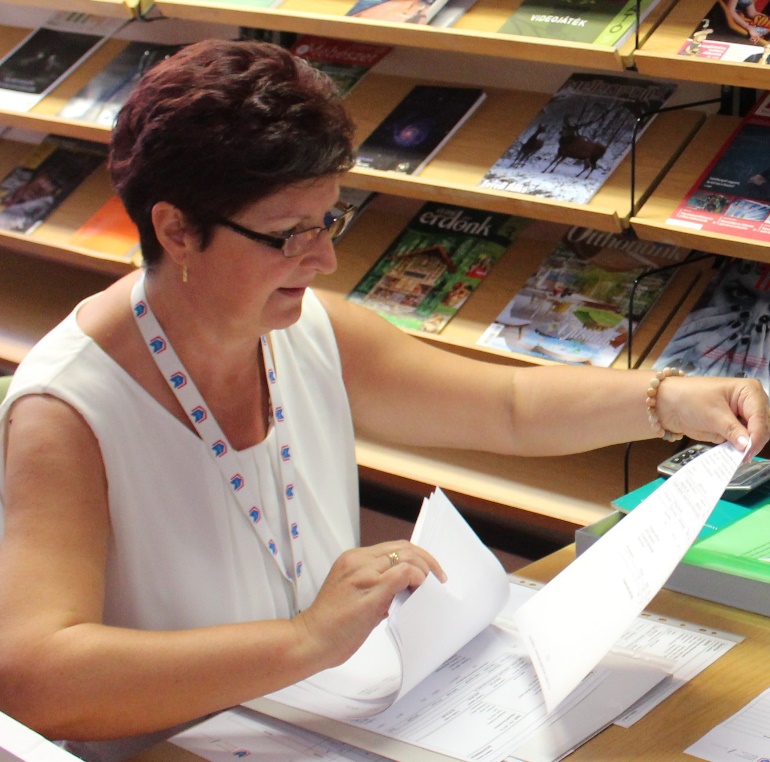 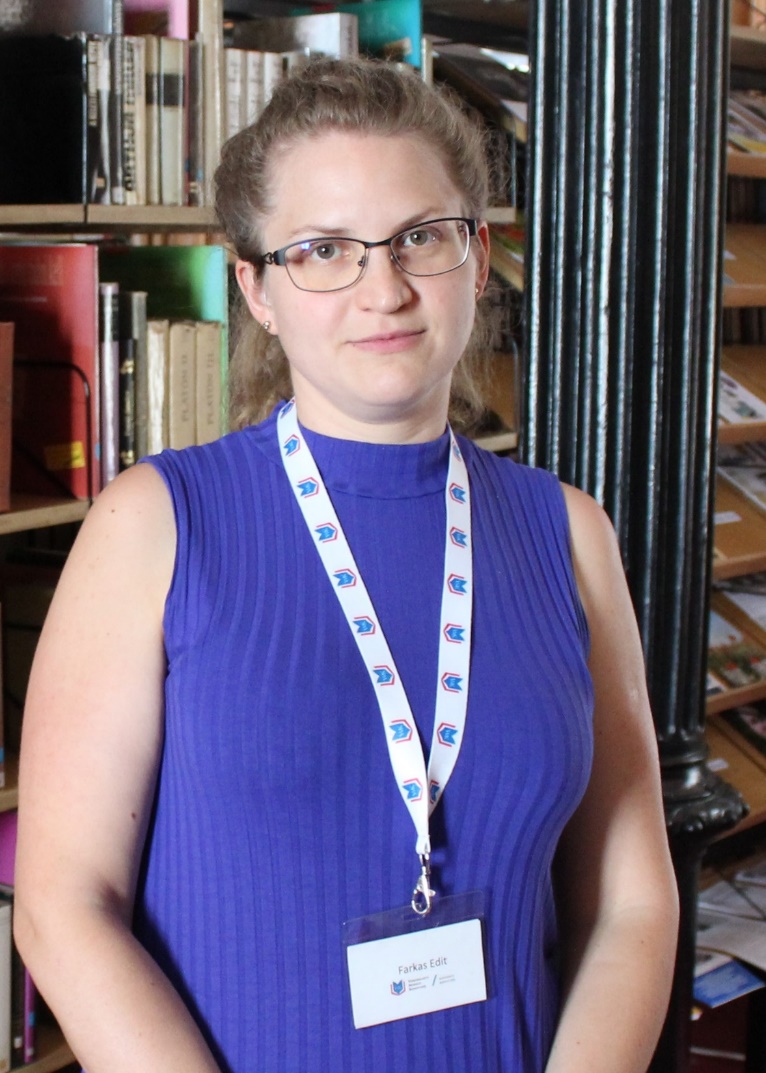 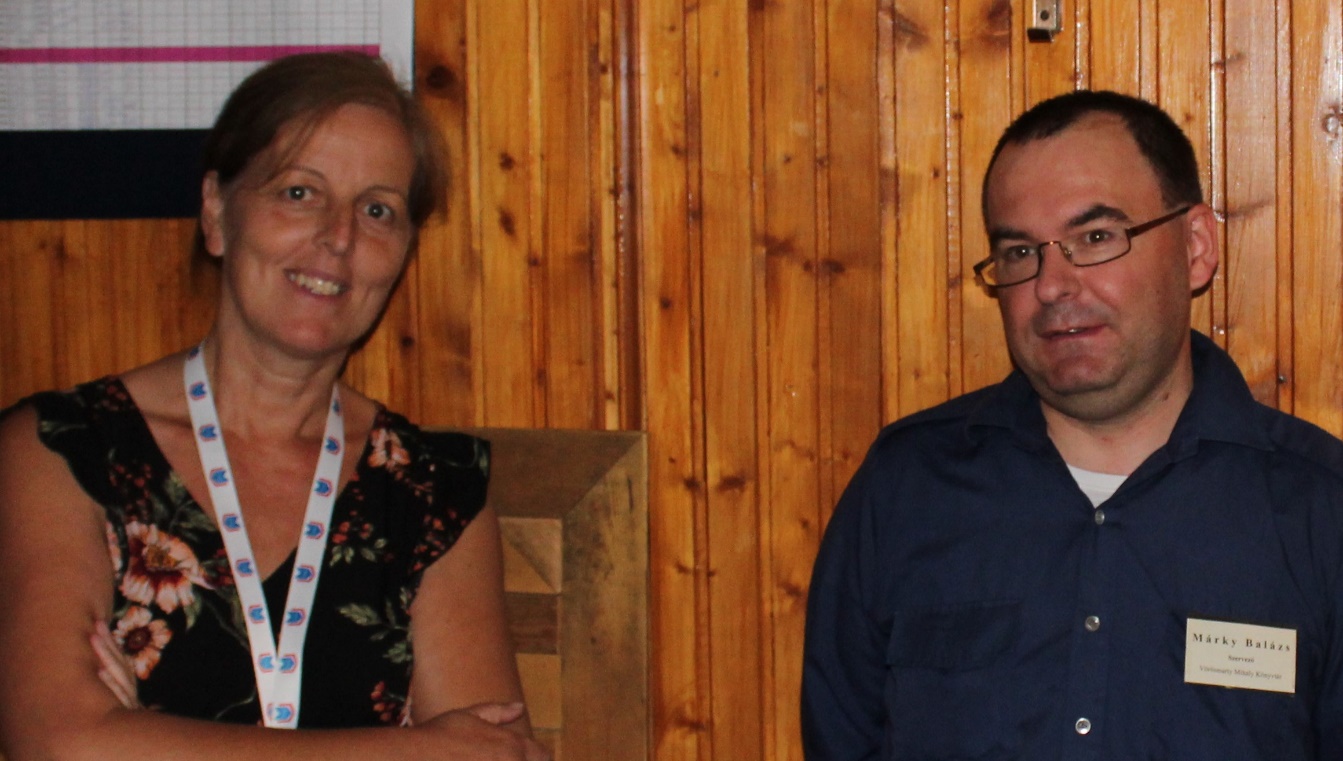 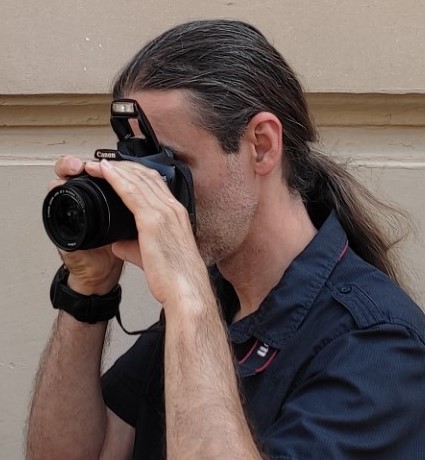 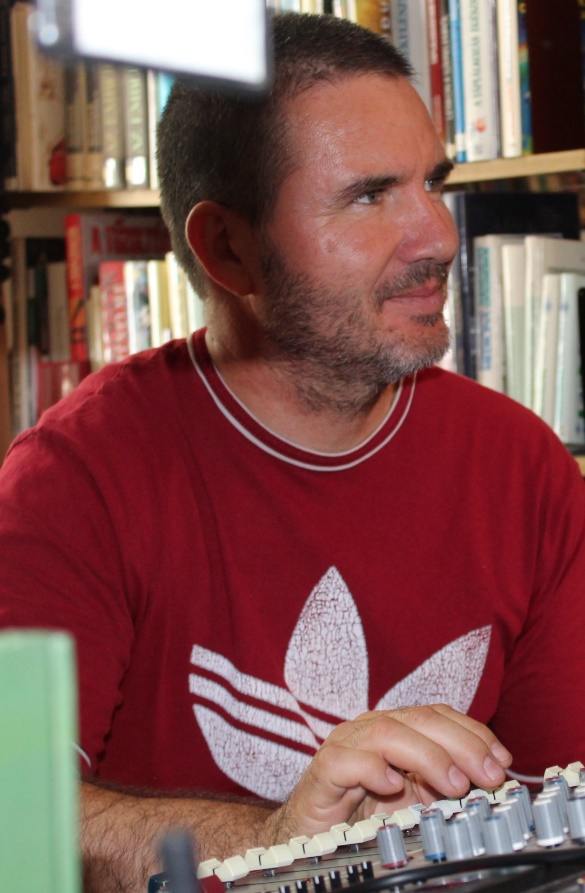 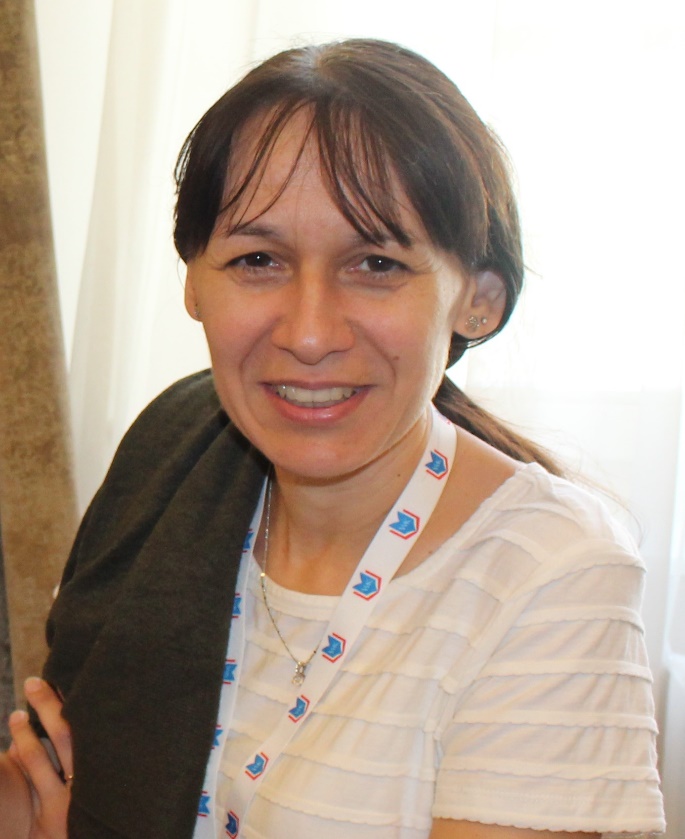 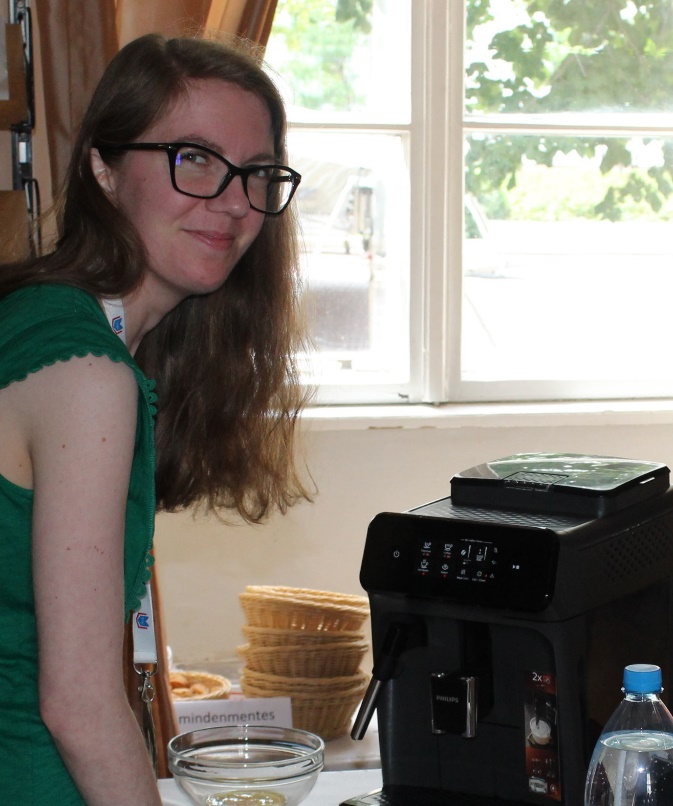 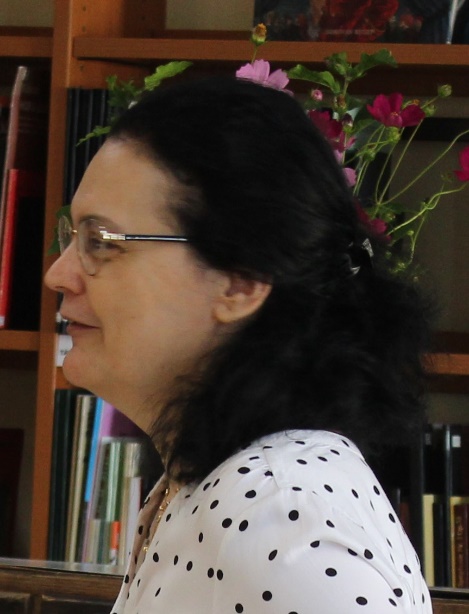